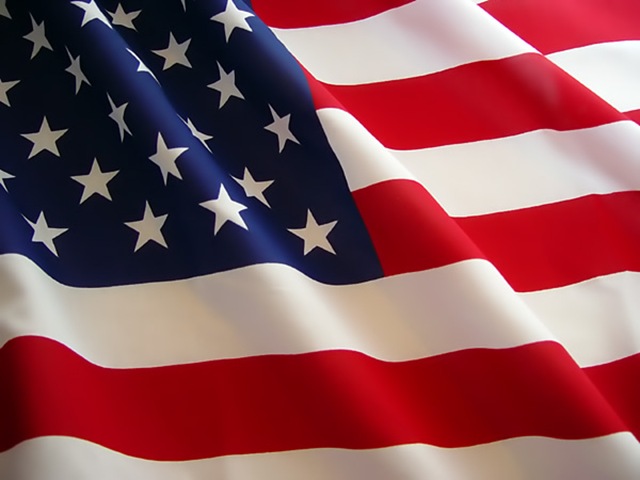 Development of National Identity
DEVELOPMENT OF A 
NATIONAL IDENTITY
Objectives
Explain how the War of 1812 helped the development of a national identity (review) 
Describe the development of infrastructure
Describe the impact of the “American System” and the Erie Canal on national identity and unity
Essential Questions
How did the War of 1812 help the development of America’s national unity? 
How did the nation’s infrastructure develop?
The War of 1812
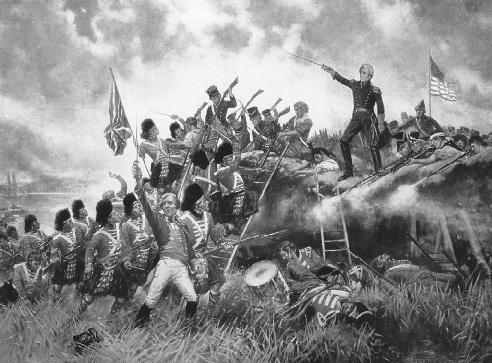 War of 1812
Who was fighting? U.S. vs. British
Over what? Impressment and British alliance with Native Americans
Who was President? James Madison
How did it end? Treaty of Ghent/Battle of New Orleans  US wins
War of 1812
The development of a national identity: 
- Confirmed American independence (we could hold our own as a country) 

- Strengthened nationalism 
British burned the White House 
Battle of New Orleans
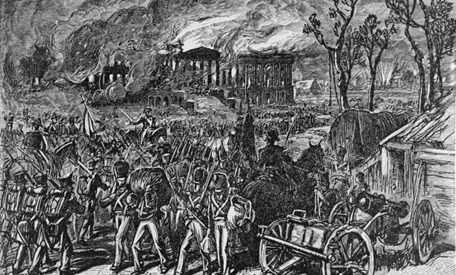 War rallied people together, and the burning of the White House made people especially angry (think about how we feel about 9-11)
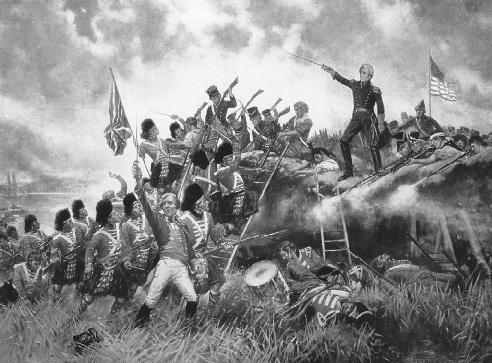 Battle of New Orleans
Americans defeat the British 
Andrew Jackson becomes a national hero 
(They didn’t know we had already signed an armistice at the  Treaty of Ghent)
Sometimes called the “Second Revolution”; we beat the British twice and proved we were truly independent
So, let’s stop and think …
How did the War of 1812 strengthen nationalism/help to create a sense of national identity?
Confirmed American independence 
Strengthened nationalism (common purpose, common enemy, national pride) 
Battle of New Orleans (Jackson = national hero)
Infrastructure
Essential Question: 
How did the nation’s infrastructure develop?
What is “Infrastructure”?
“American System”
So… we defeated the British, established ourselves as a country - where do we go from here?
Madison presented a plan to Congress to unify the regions of the U.S. and create a strong, stable economy. 
Improve transportation and make other internal improvements
Tariffs on European goods 
Bring back the National Bank 

** This could make America financially independent of Britain and other European nations
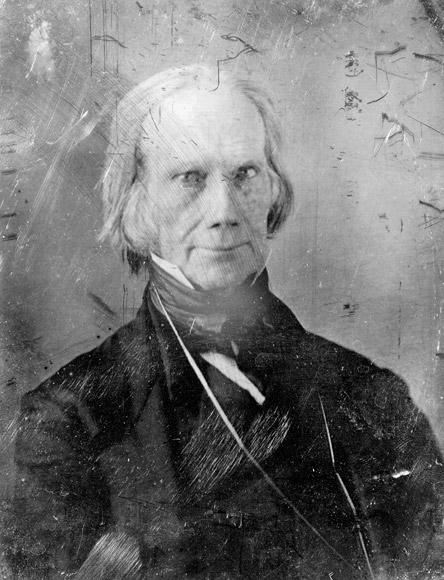 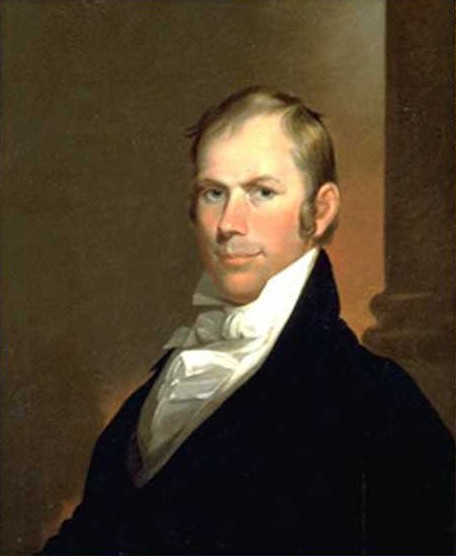 Henry Clay
Weren’t Portrait artists nice?
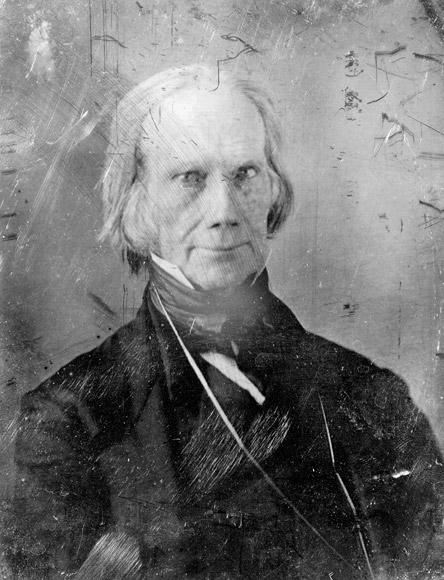 House speaker Henry Clay (who had been a strong critic of Madison) rallied behind the plan and called it the “American System”
The major goals of the plan were to unite the nation’s economic interests and make America economically independent from Britain and other European nations
“The American System”
North manufactures goods that the South and West buy 
The South and the West grow the grain, meat, and cotton needed in the North
Transportation
For people in different regions to do business together, better roads and canals were needed 
toll roads and highways 
Canals 
(the United States did have some railroads, but most transportation was still accomplished by roads and canals)
Development of Infrastructure
Toll at a turnpike in New York
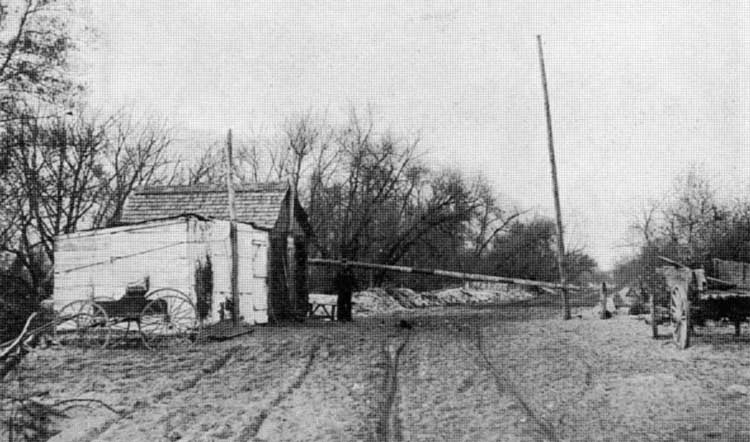 Erie Canal a.k.a. “The Big Ditch”
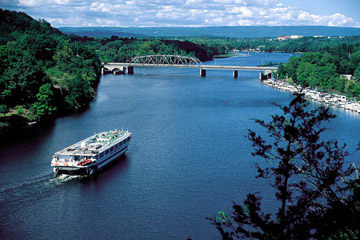 Erie Canal
363  Miles long 
Took 8 years to dig
Finished in 1825
Linked the Hudson River to Lake Erie, basically linking the Atlantic Ocean to the Great Lakes
Opened up new areas for settlements and united the region
Made New York City the most dominant port and the leading commercial city in the United States (connected NYC to European markets and the interior of the United States).
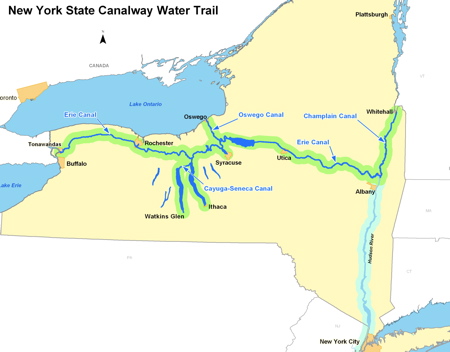 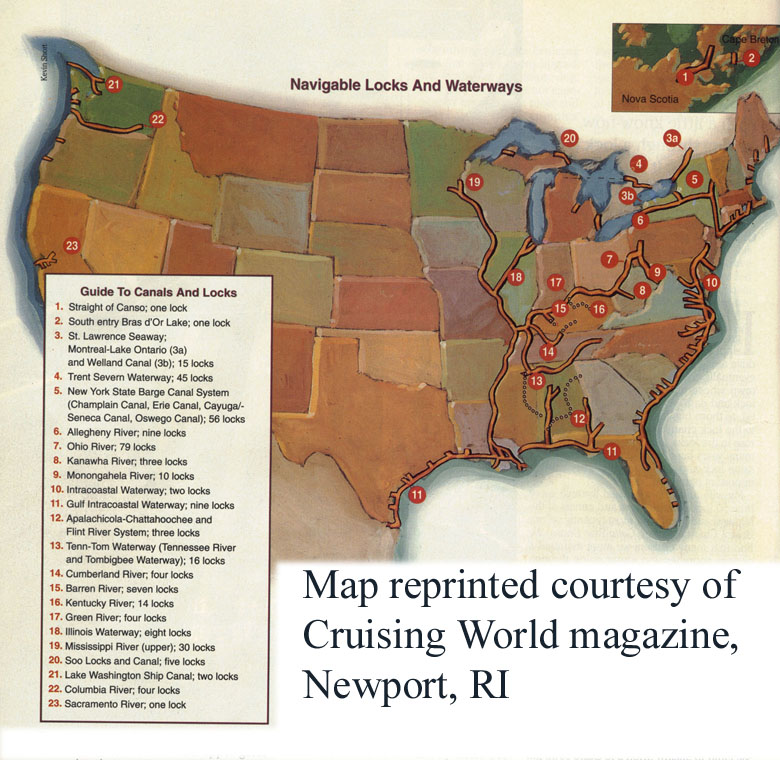 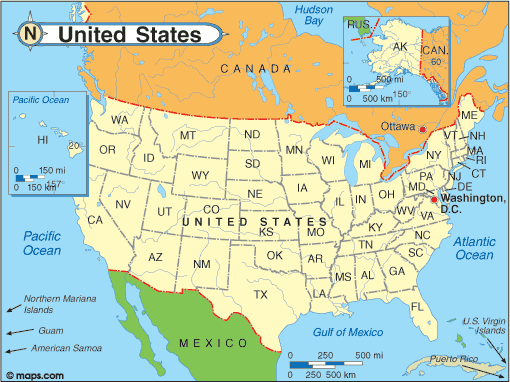 So, let’s stop and think …
How do you think the development of infrastructure could increase a sense of national identity in the United States?
How do you think the development of infrastructure might impact the economy of the United States?